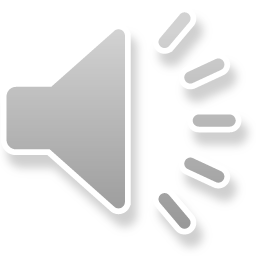 ISTITUTO COMPRENSIVO ‘’ISOLE EOLIE’’SCUOLA PRIMARIA MALFACLASSE TERZAANNO SCOLASTICO 2020/2021
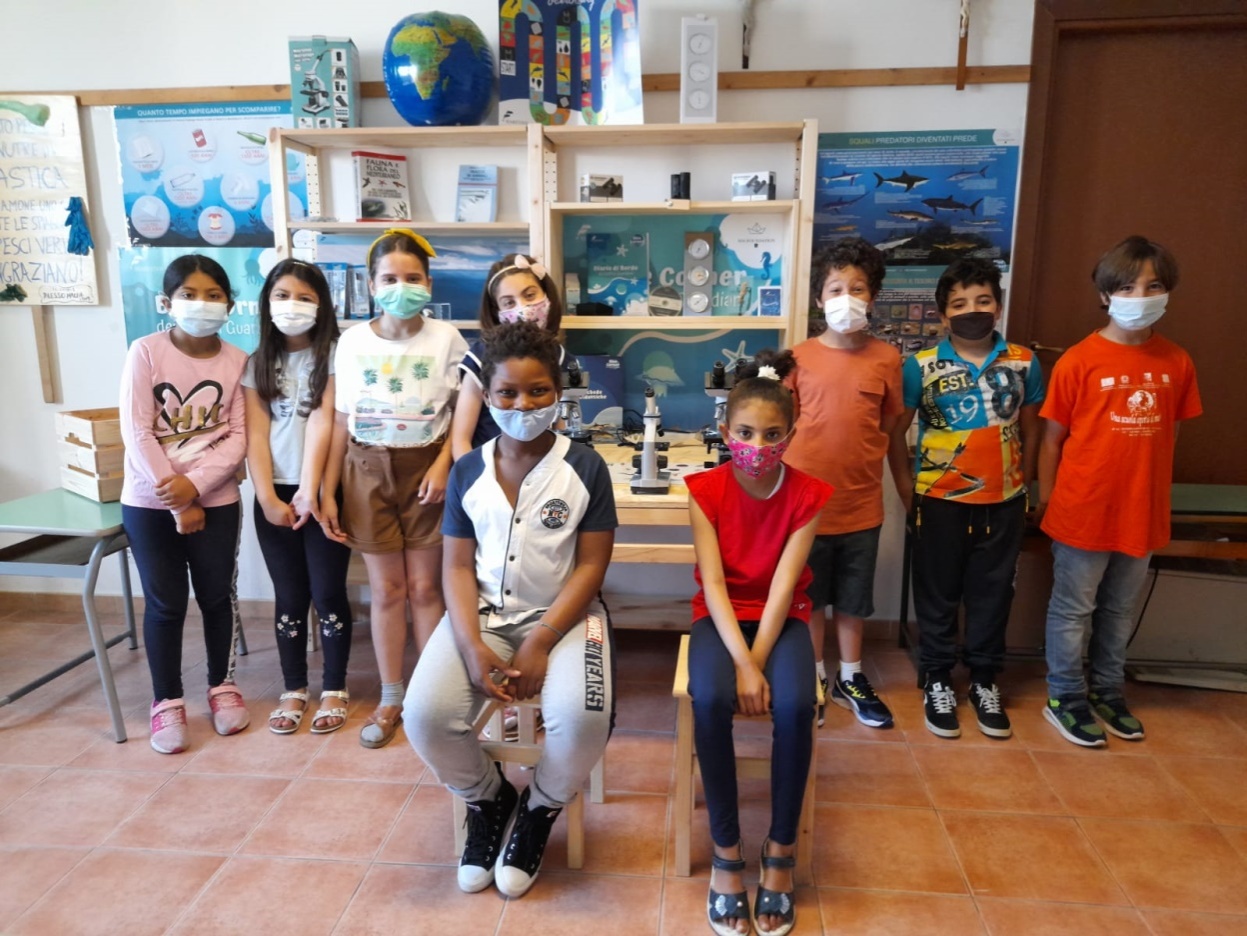 I ‘’DELFINI GUARDIANI’’  VI PRESENTANO…‘’IL LIBRO DEL MARE 2021’’
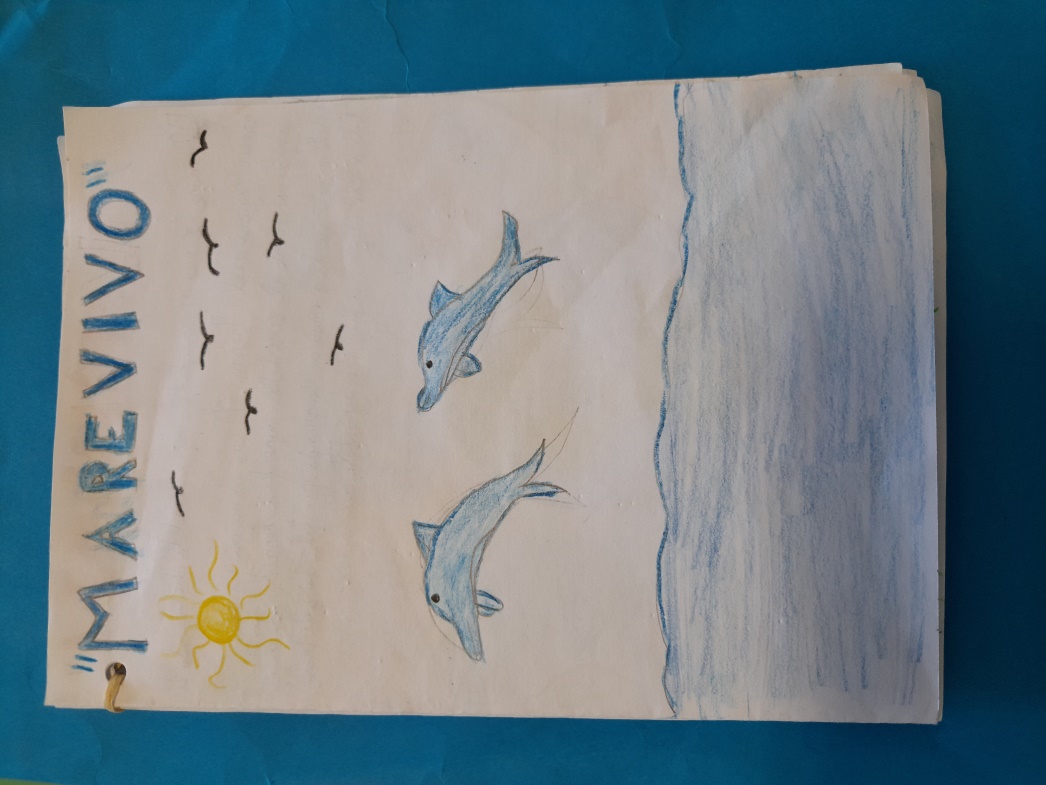 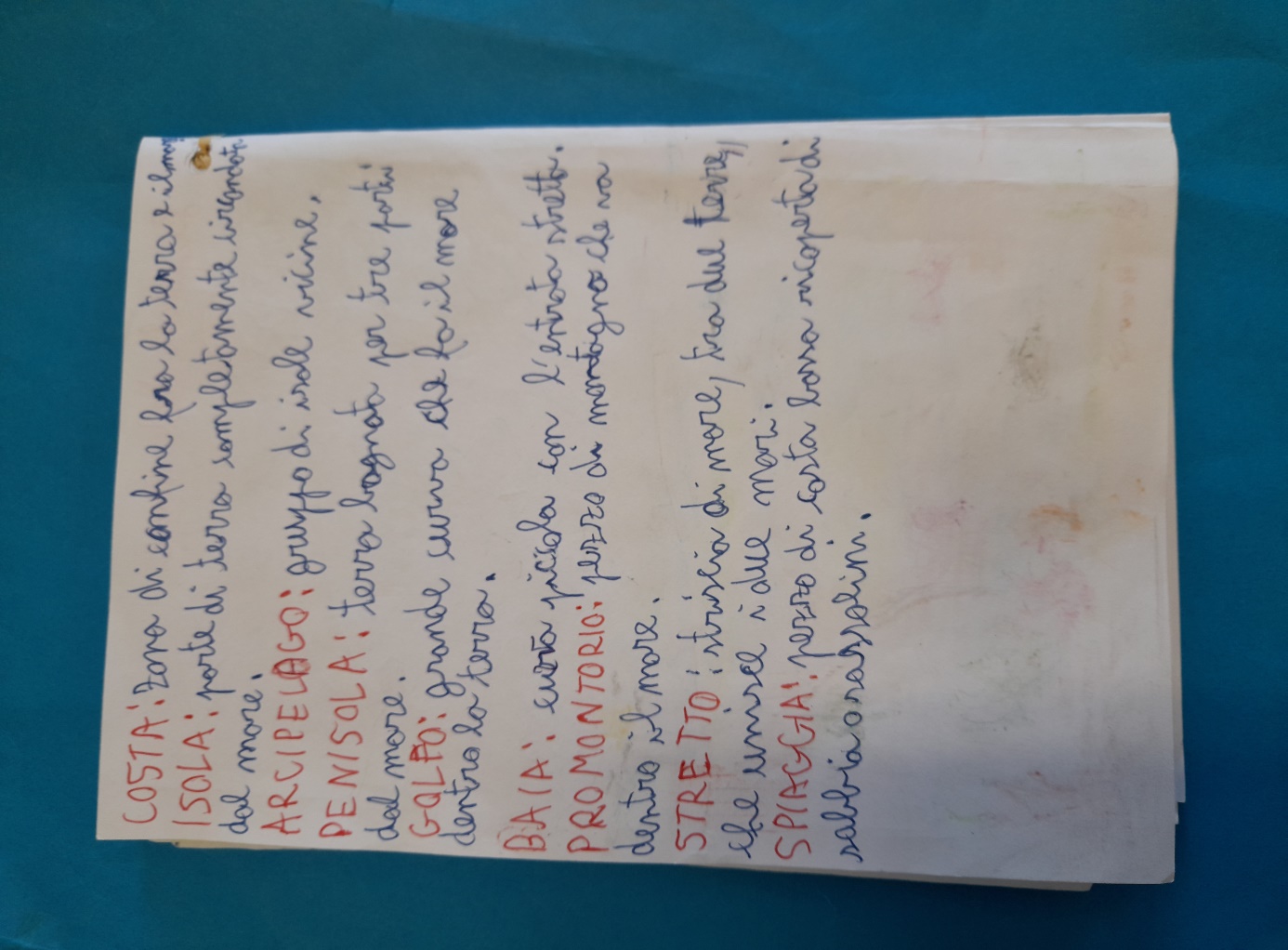 I ‘’DELFINI GUARDIANI’’ SONO AL LAVORO…ATTIVITA’ DI COLORAZIONE DEGLI ‘’ABITANTI DEL MARE’’
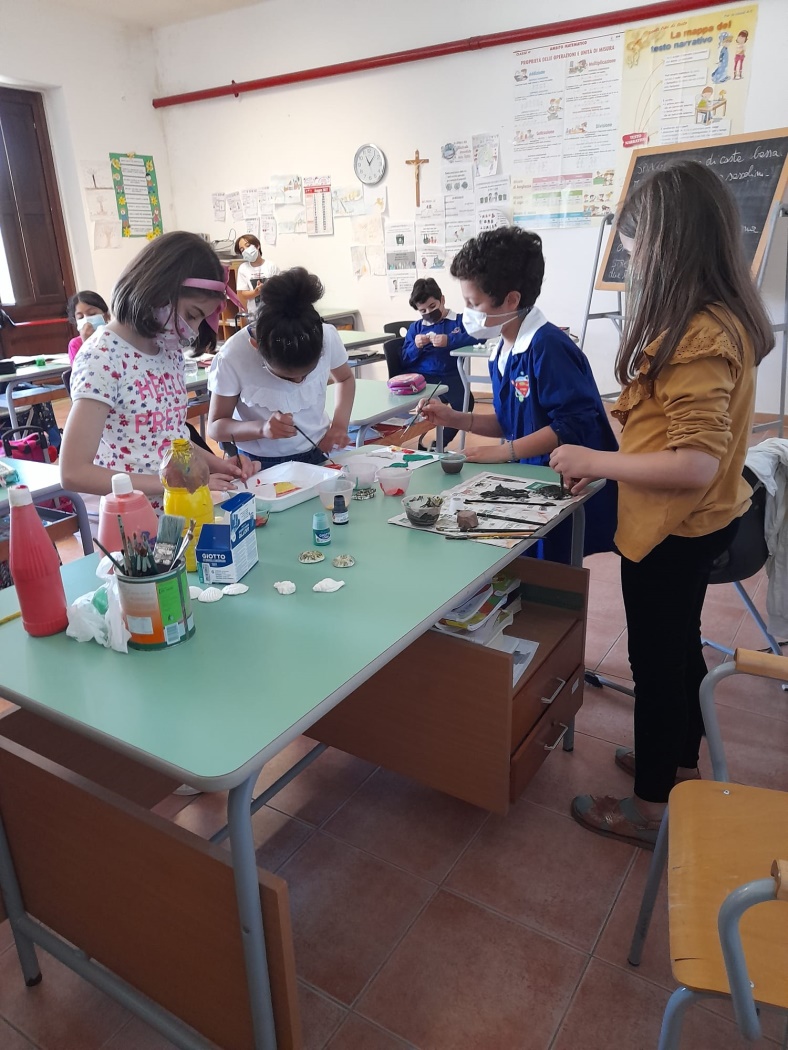 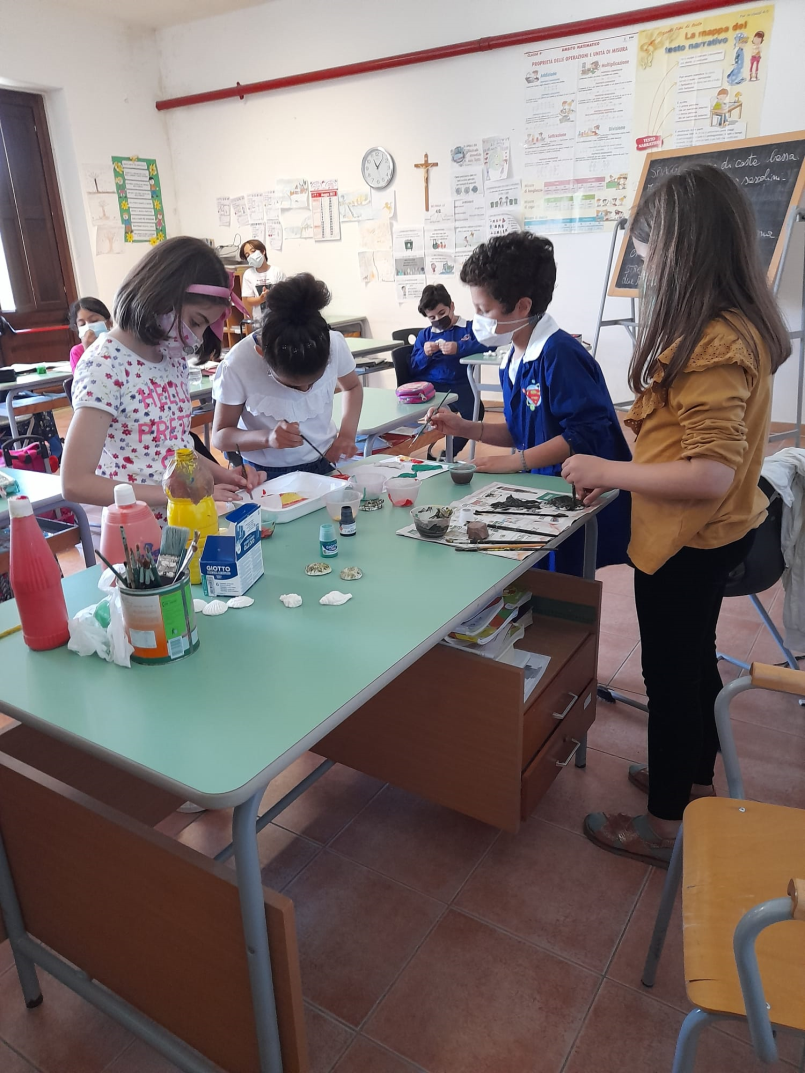 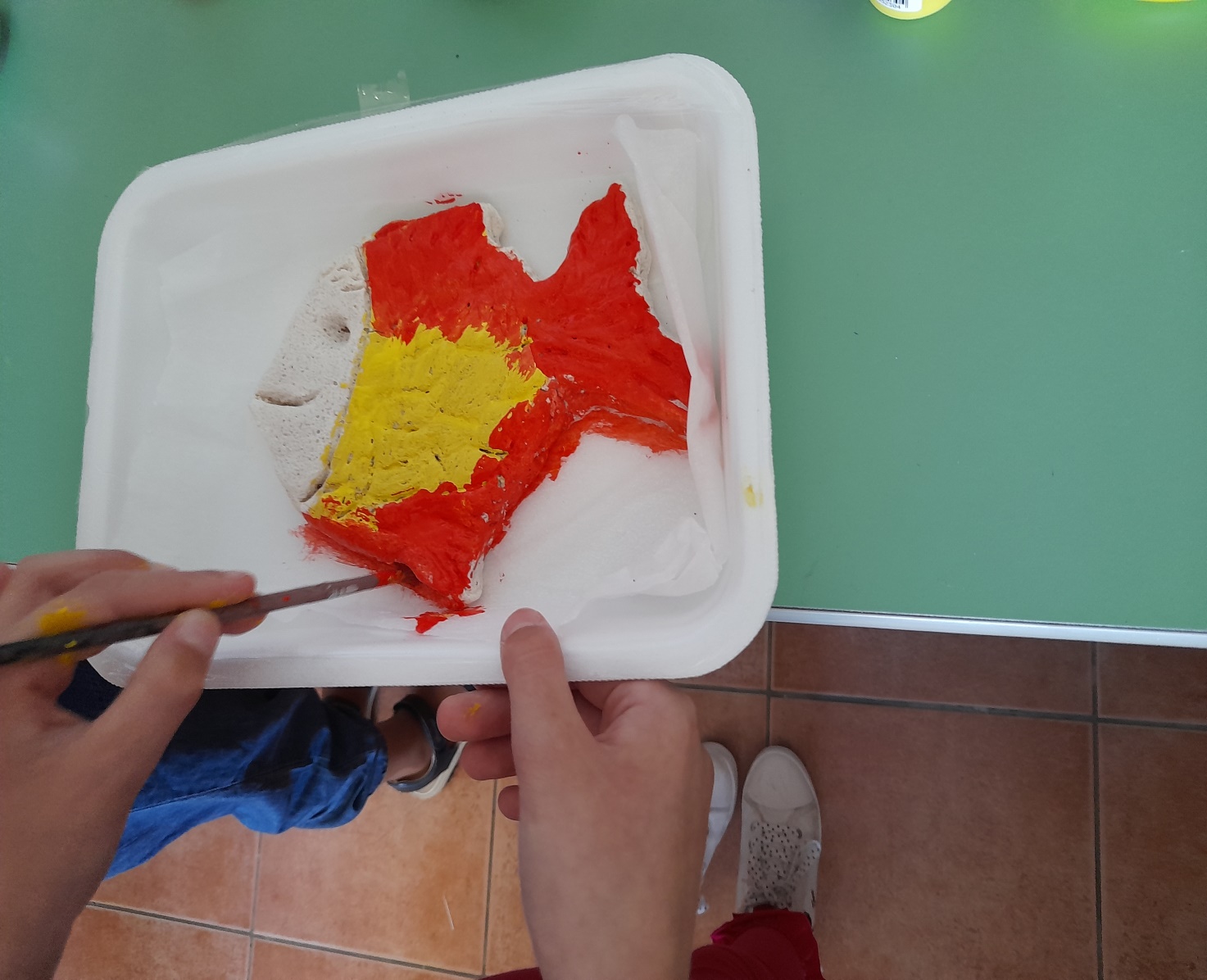 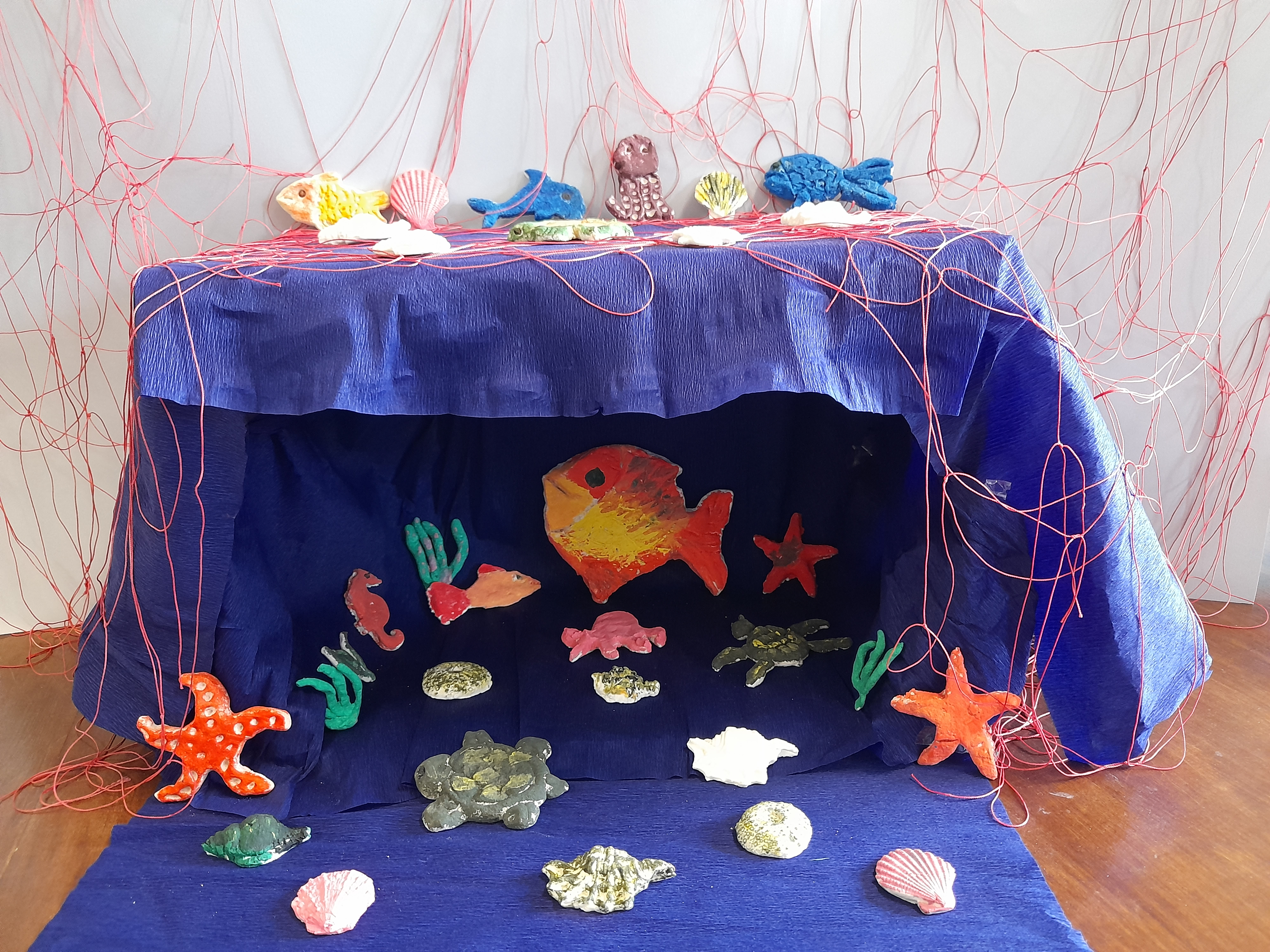 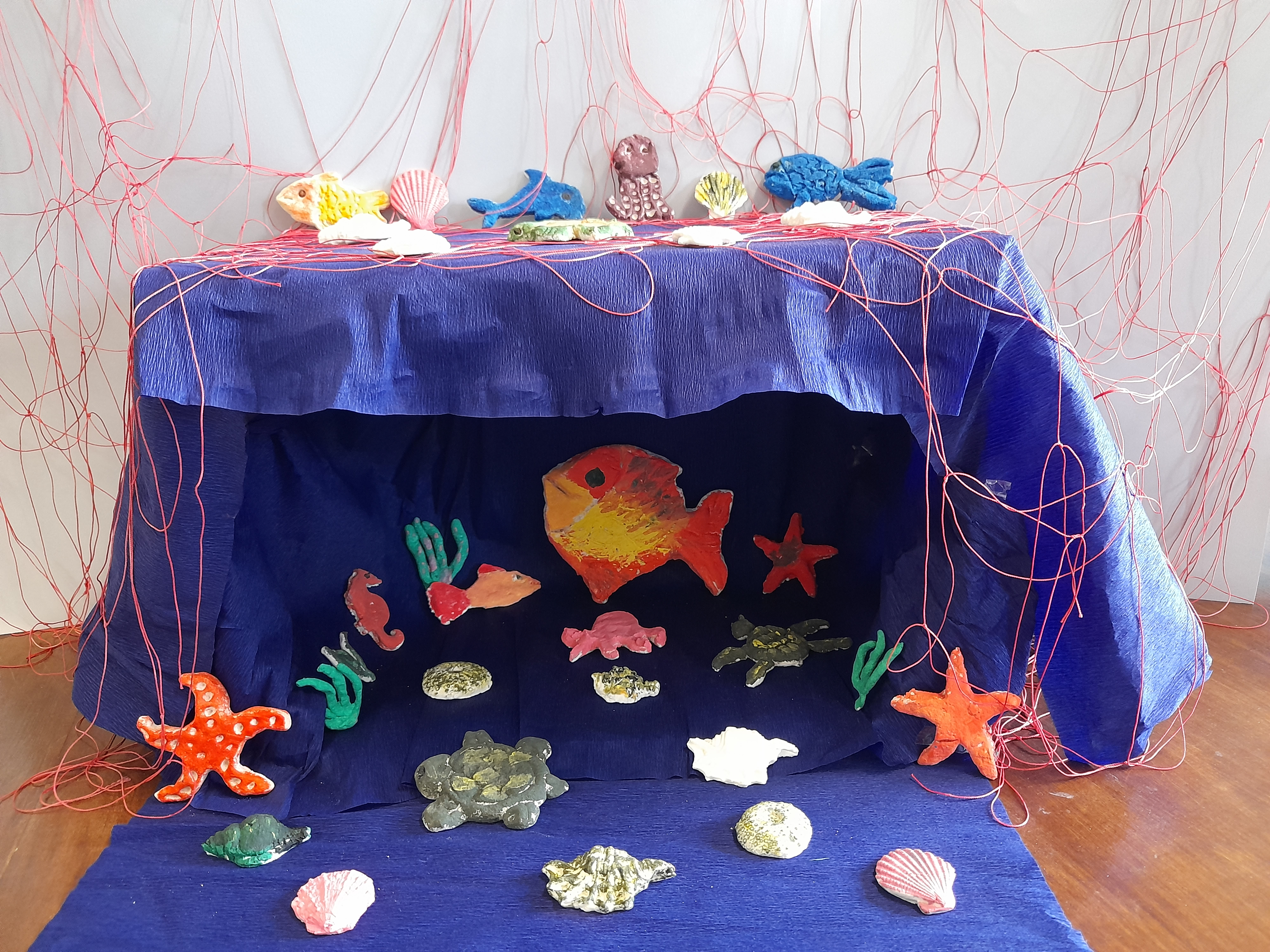 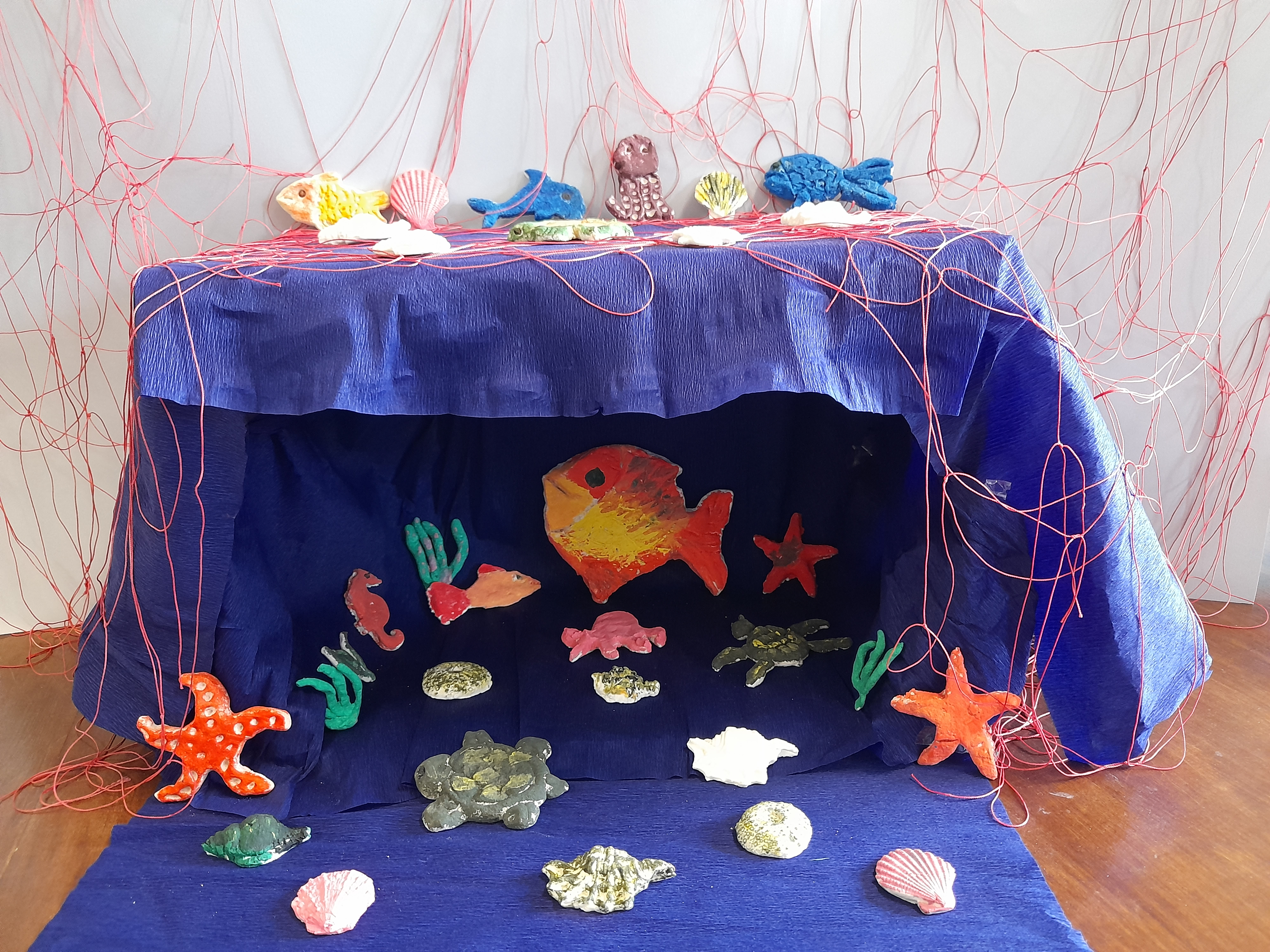 …E PER FINIRE…
«IL NOSTRO PICCOLO ANGOLO DI MARE»
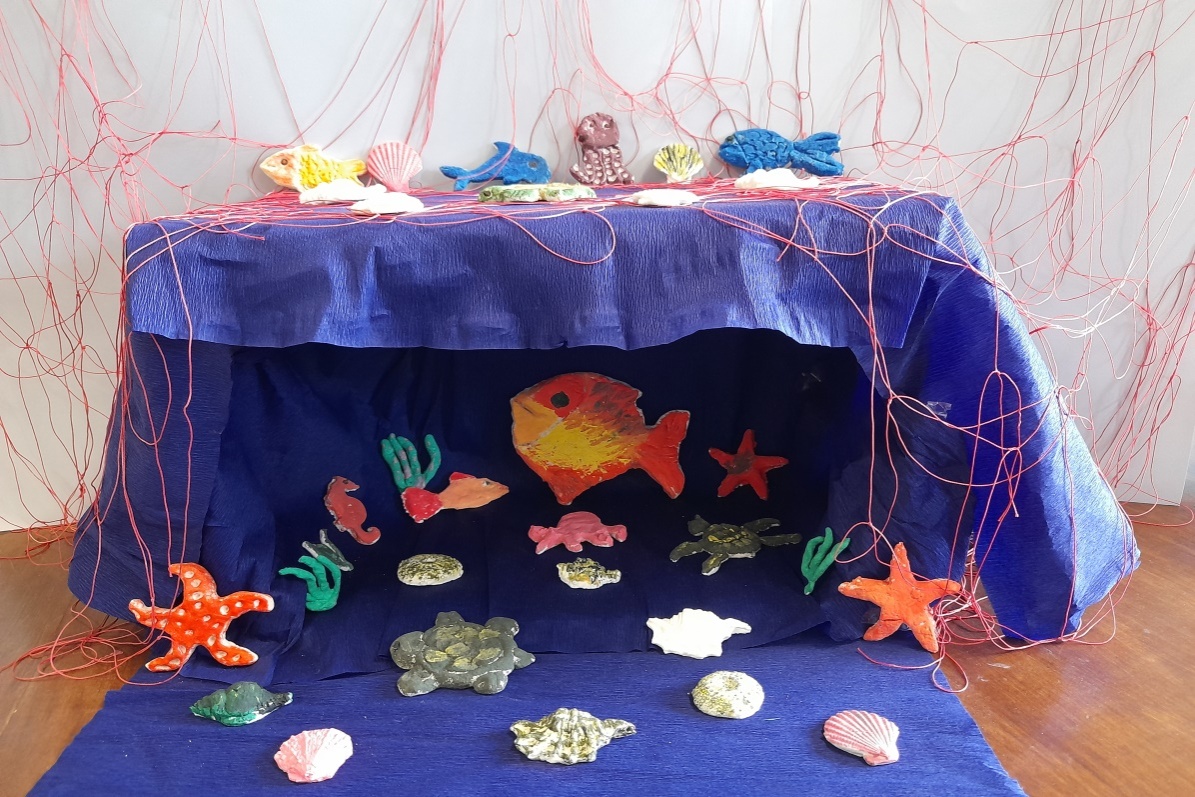 I «DELFINI GUARDIANI», LA MAESTRA SILVIA E RINA.
FINE
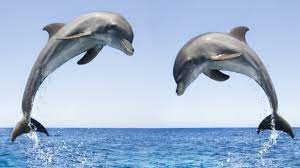